Организация работы с тематическими альбомами и лэпбуками по финансовой грамотности у детей дошкольного возраста.
Финансовое просвещение и воспитание детей дошкольного возраста – сравнительно новое направление в дошкольной педагогике. Ведь финансовая грамотность является глобальной социальной проблемой, неотделимой от ребенка с ранних лет его жизни.
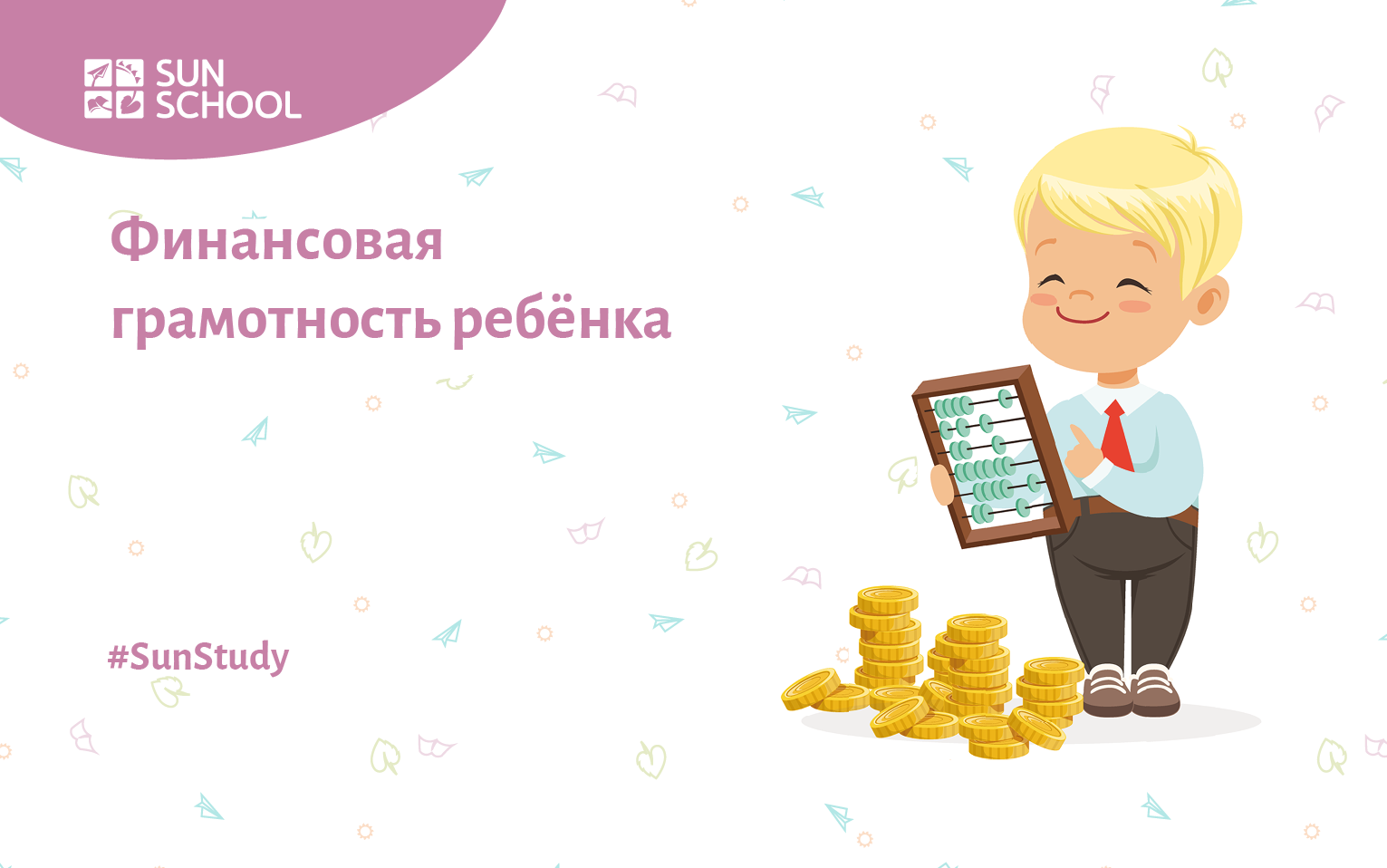 Дети, так или иначе, рано включаются экономическую жизнь семьи: сталкиваются с деньгами, рекламой, ходят с родителями в магазин, участвуют в купле-продаже, овладевая таким образом первичными экономическими знаниями, пока еще на житейском уровне.
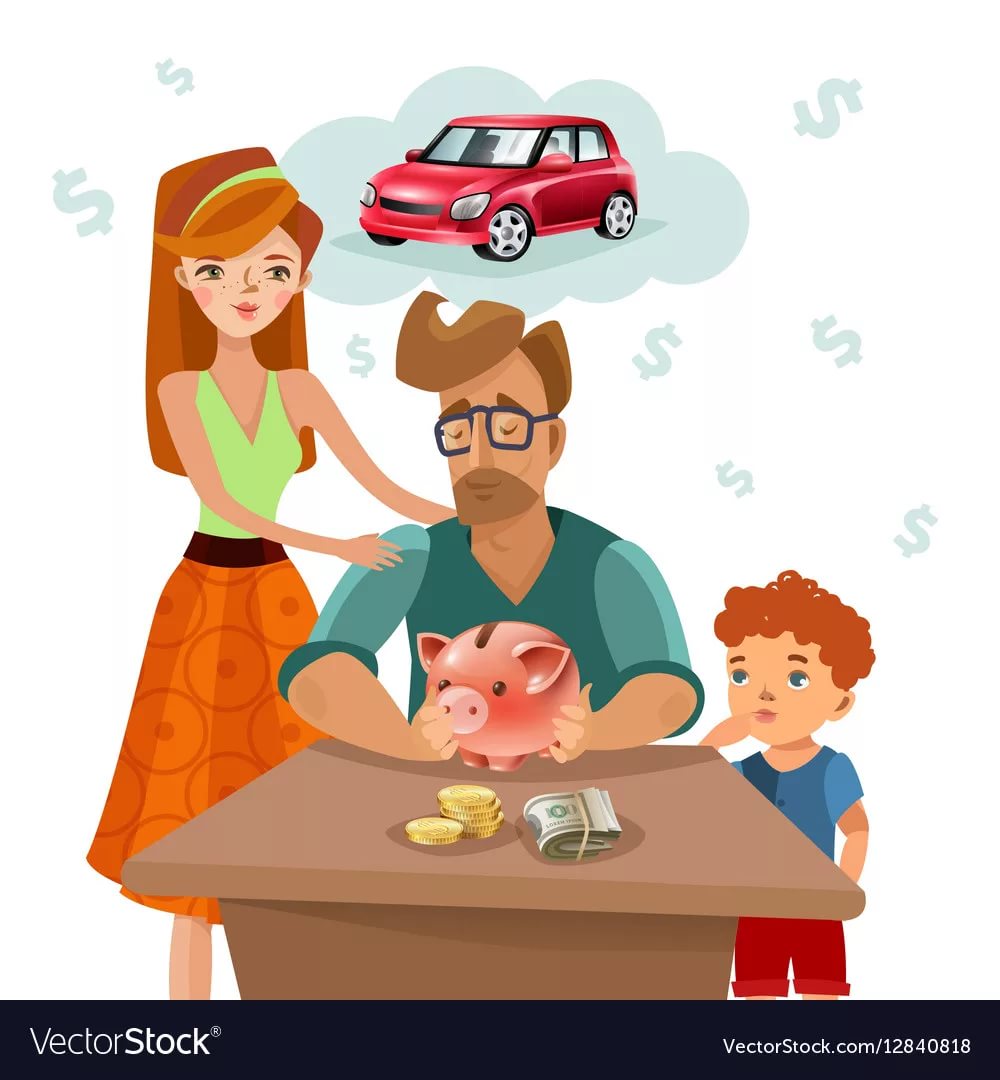 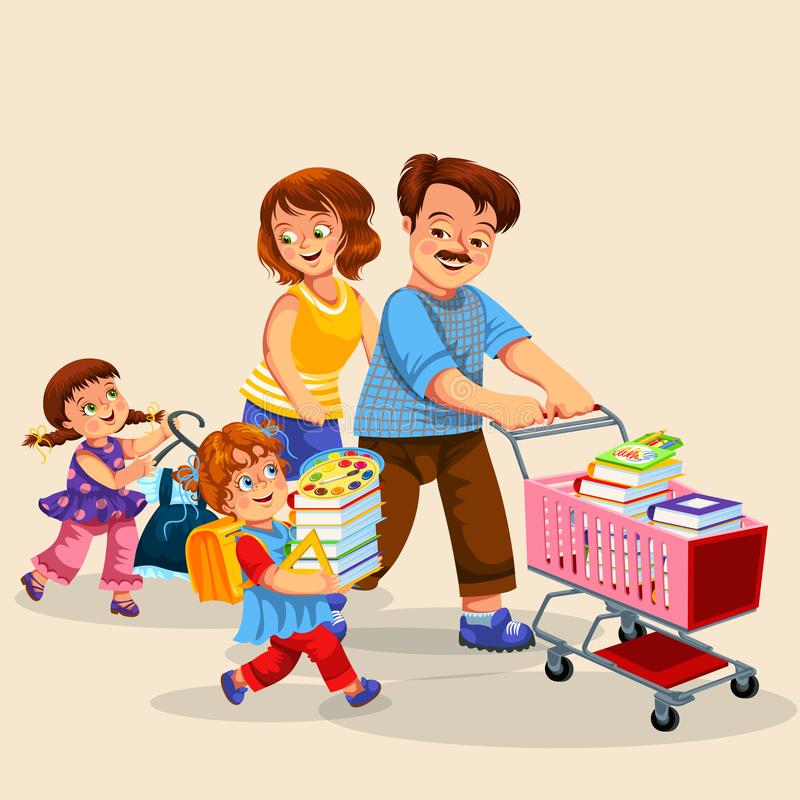 В раннем дошкольном возрасте финансовая сторона жизни затрагивается в детских сюжетно-ролевых играх
     


   
     В старшем дошкольном возрасте с миром экономики дети знакомятся на занятиях по познанию окружающего мира
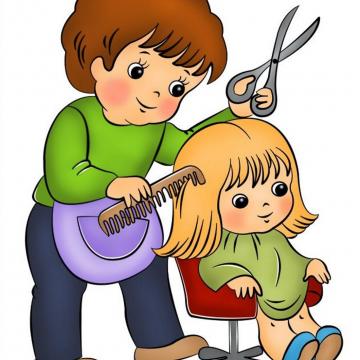 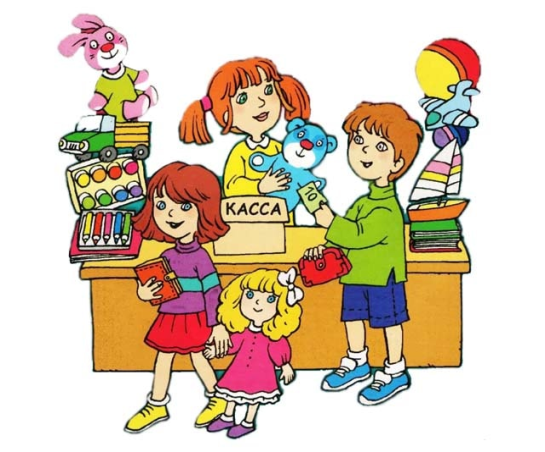 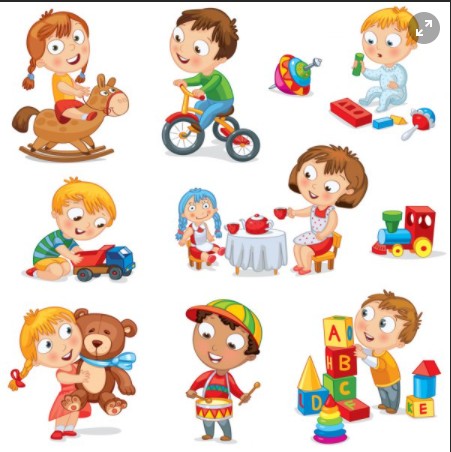 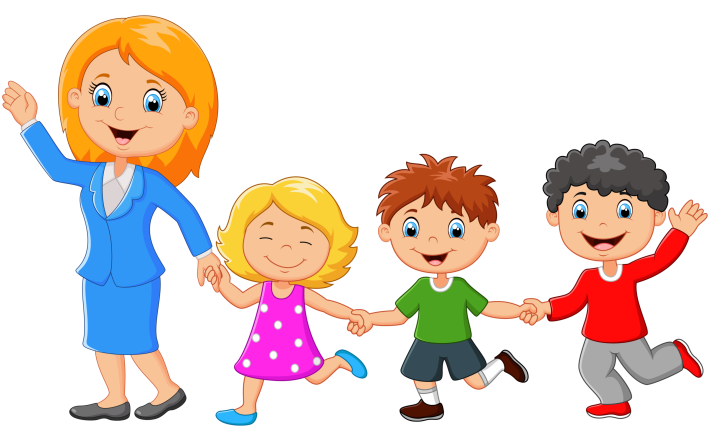 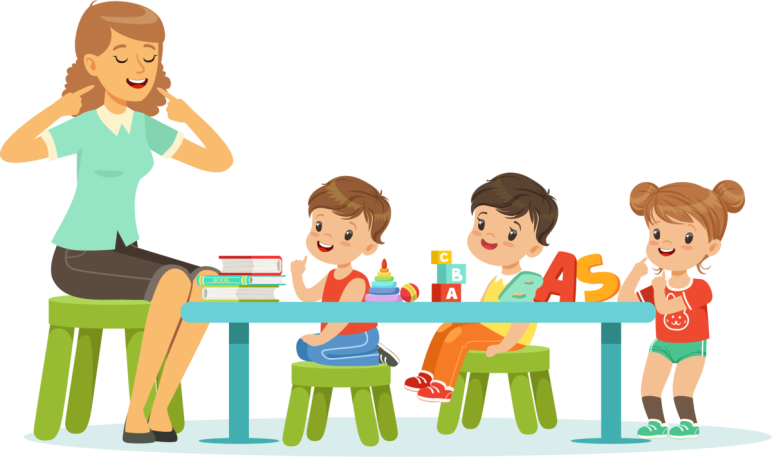 Задача воспитателя детского сада — преподнести                                               элементарные финансовые понятия в максимально доступной и увлекательной для дошкольника форме.  Для этого можно использовать «лэпбук» или альбом.                          При этом лэпбук - это не просто поделка, но и один из этапов исследовательской работы, которую ребенок проделал в ходе изучения какой-либо темы.
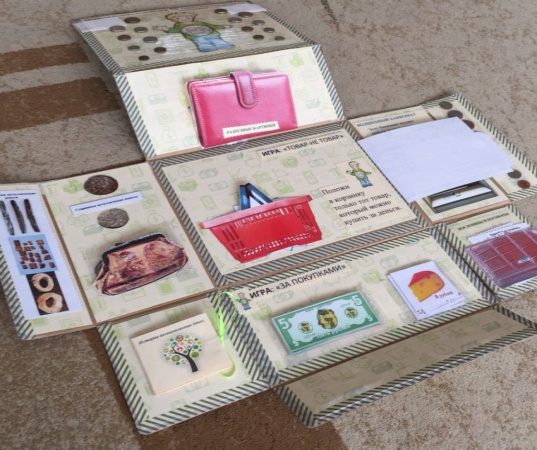 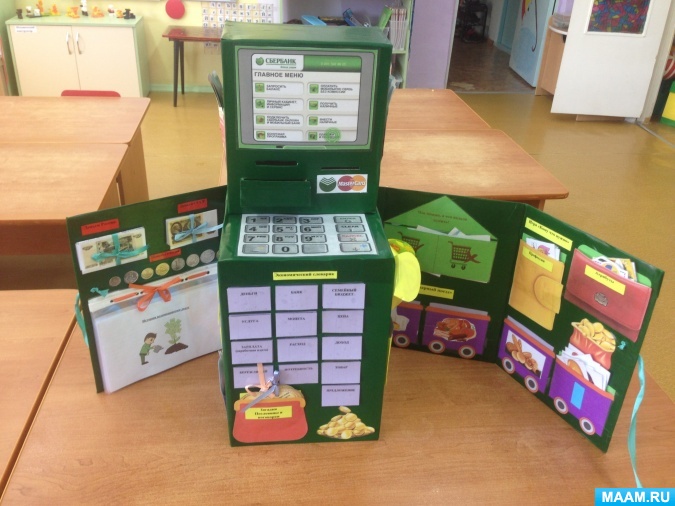 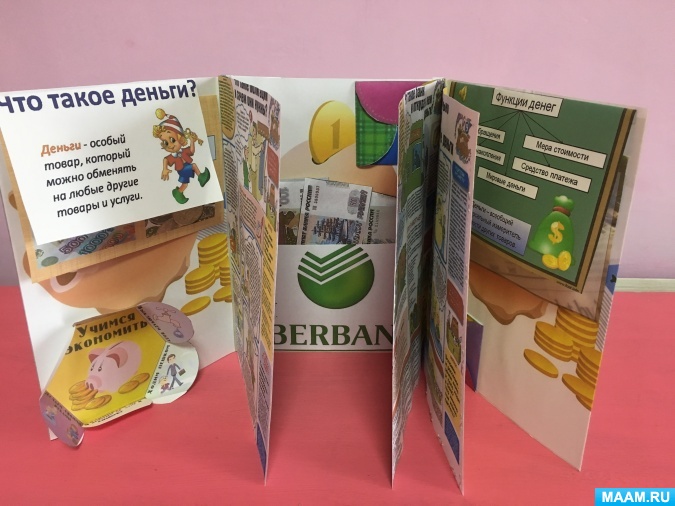 К процессу создания лэпбука педагогу следует обязательно привлекать своих обучающихся: ребята могут вырезать карточки, конверты, приклеивать элементы к пособию. Также к сбору информации для лэпбука можно привлечь и родителей. 
    



.
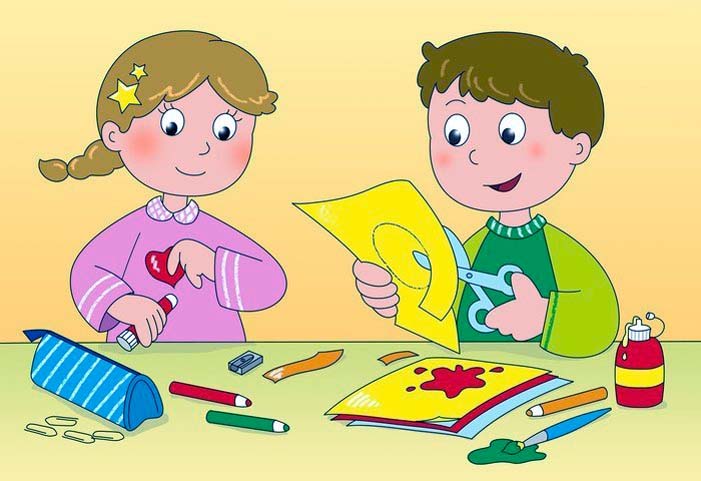 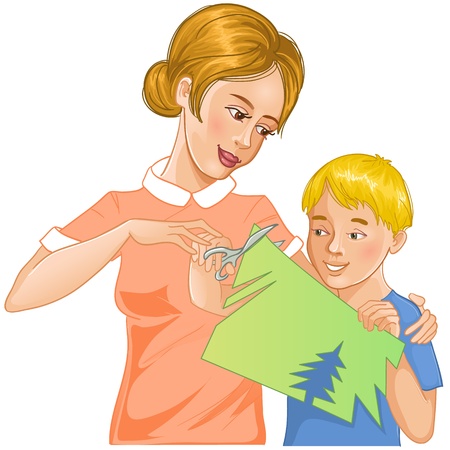 Информационное наполнение лэпбука может включать в себя разнообразные блоки
Банки России
Семейный бюджет
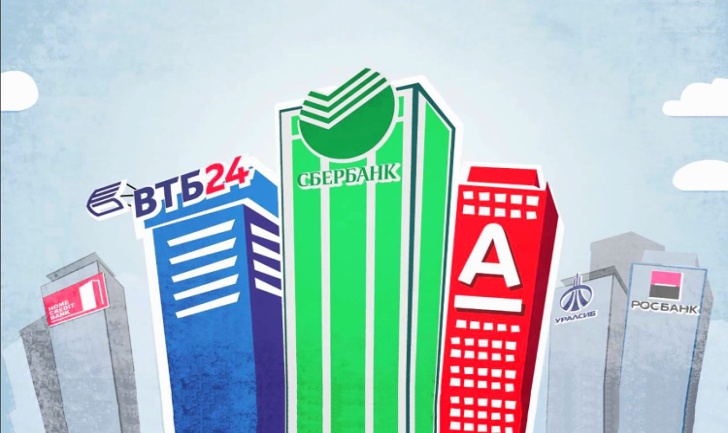 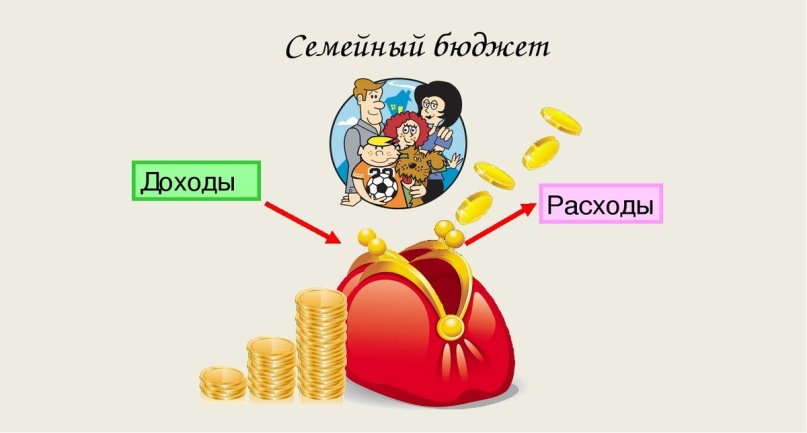 Труд, профессии
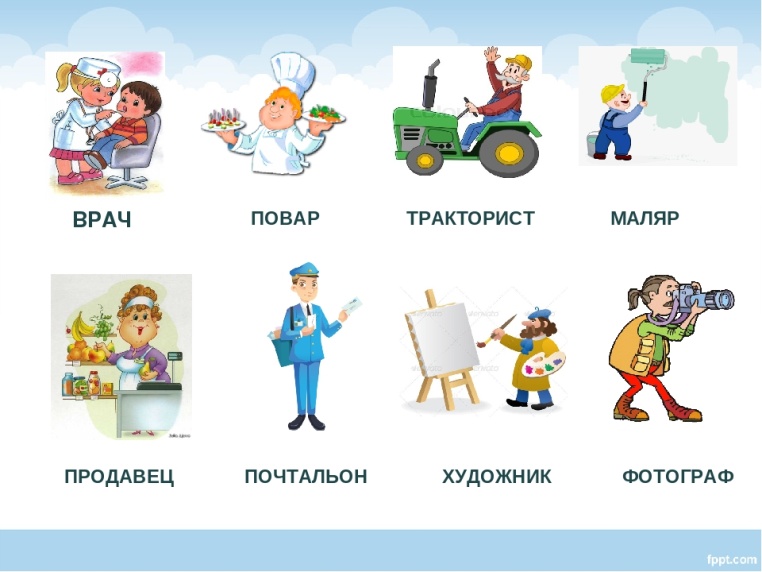 Дидактические игры
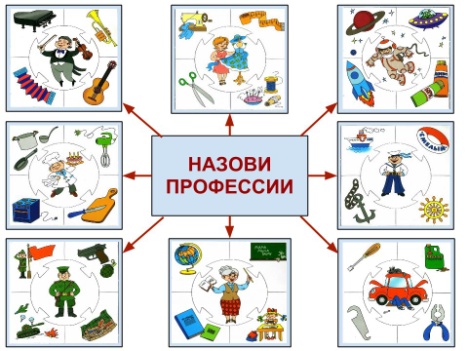 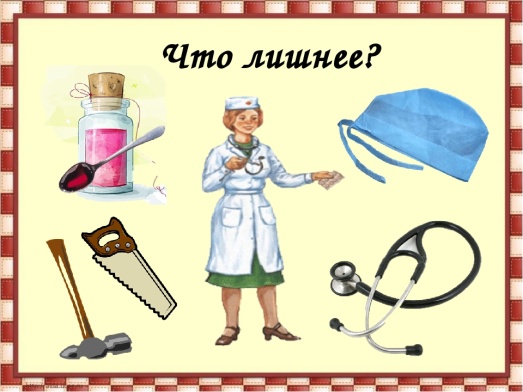 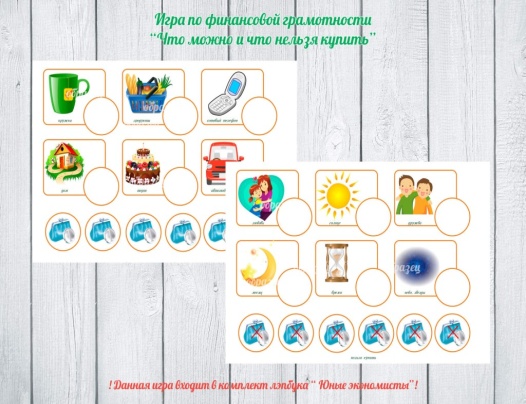 Игры-пазлы
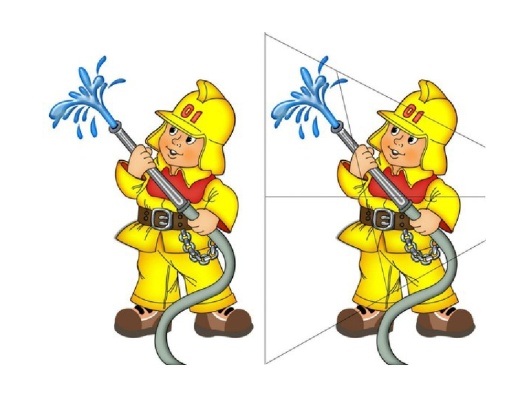 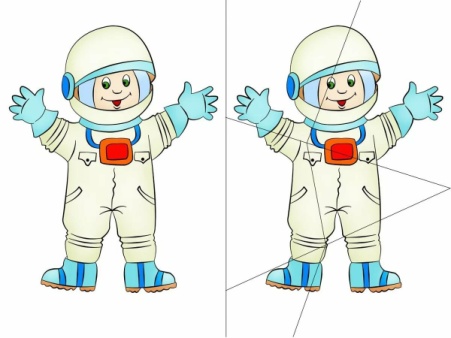 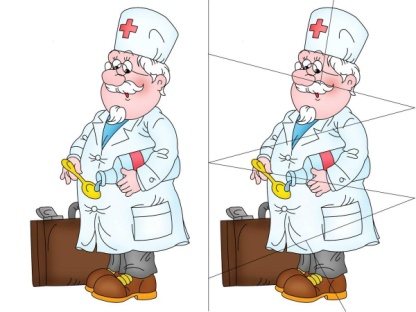 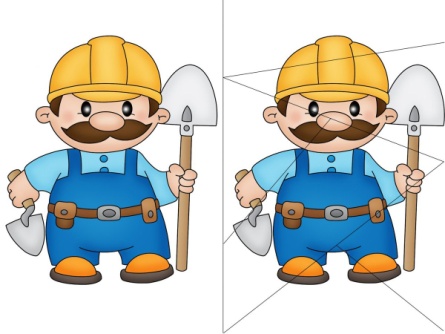 Раскраски
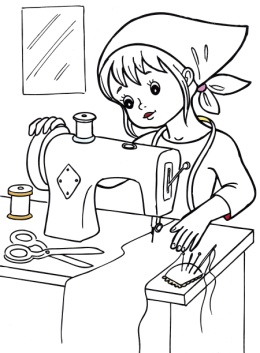 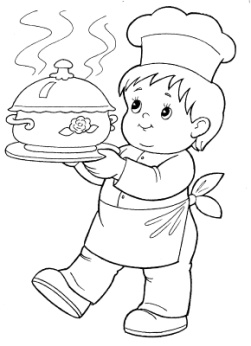 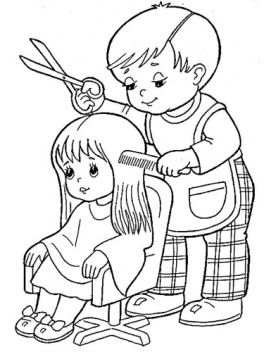 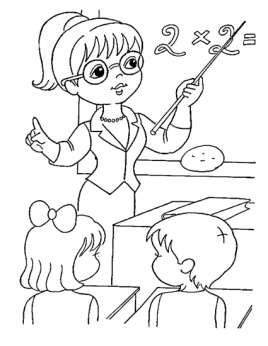 Пословицы и загадки о труде и деньгах
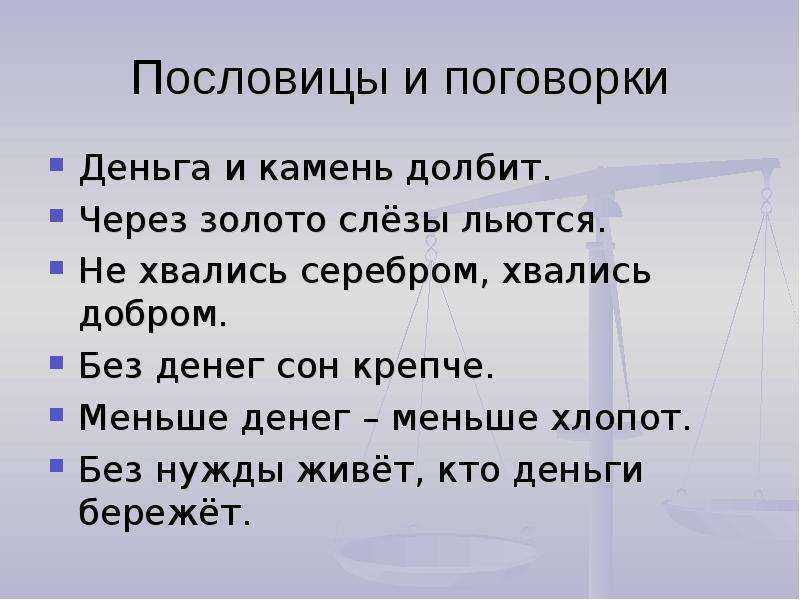 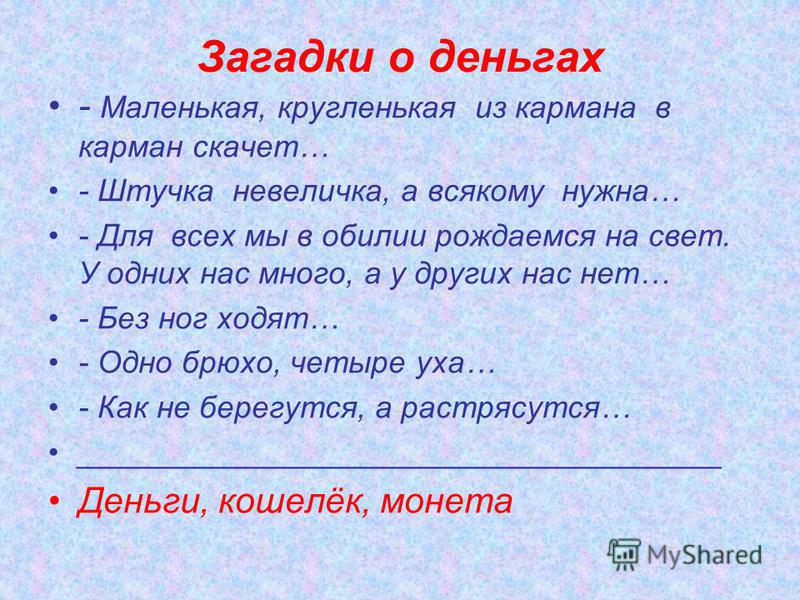 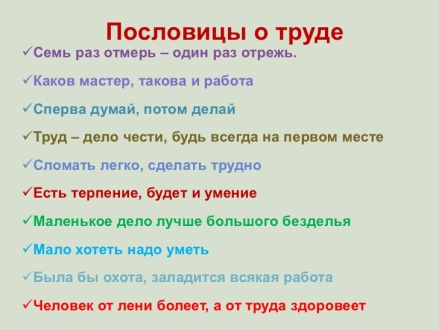 Сказки
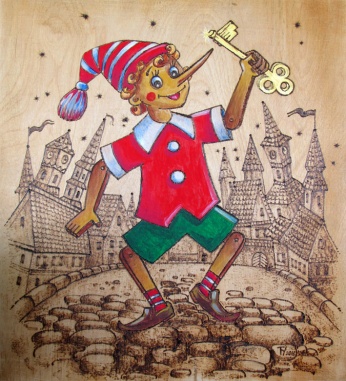 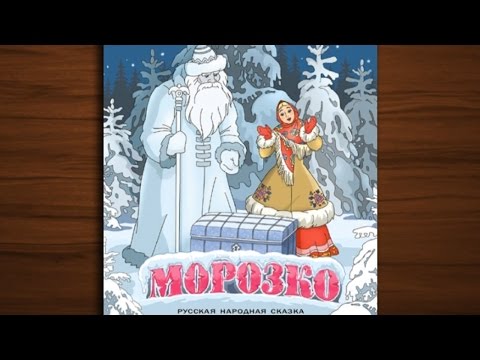 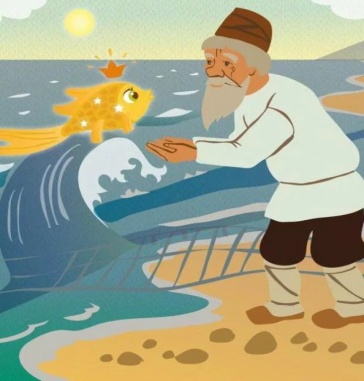 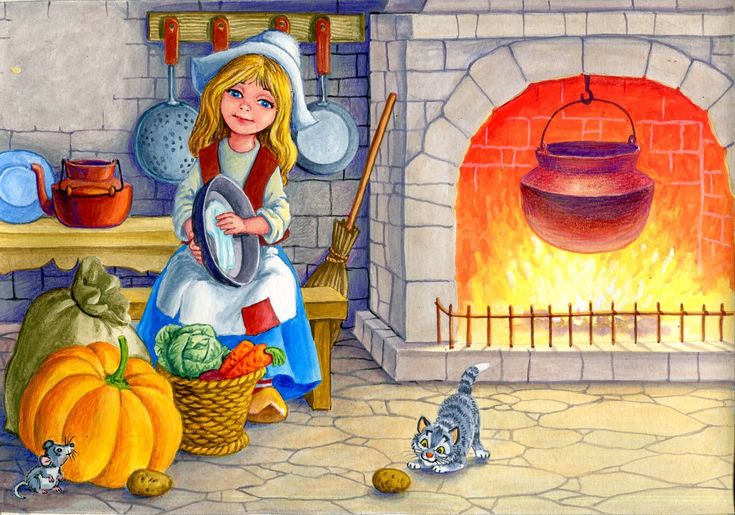 Рассказы для детей
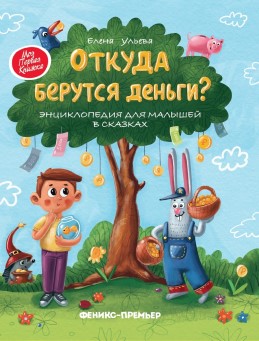 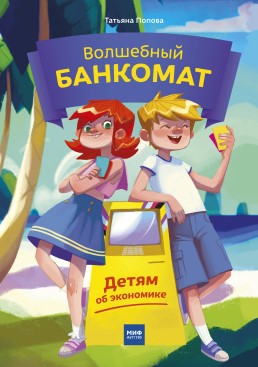 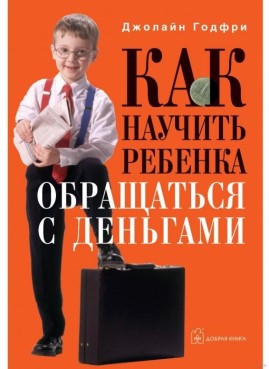 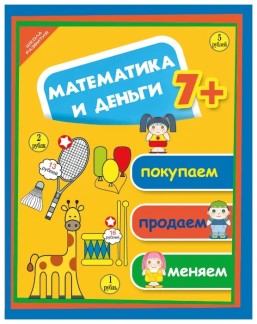 Также ознакомить дошкольников с финансовой грамотностью можно с помощью тематических альбомов.
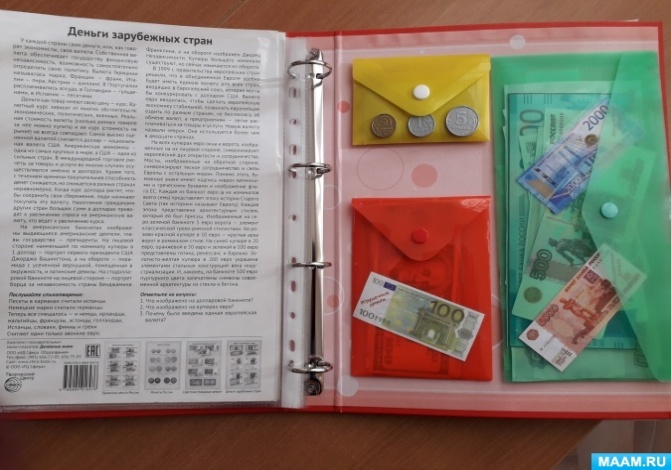 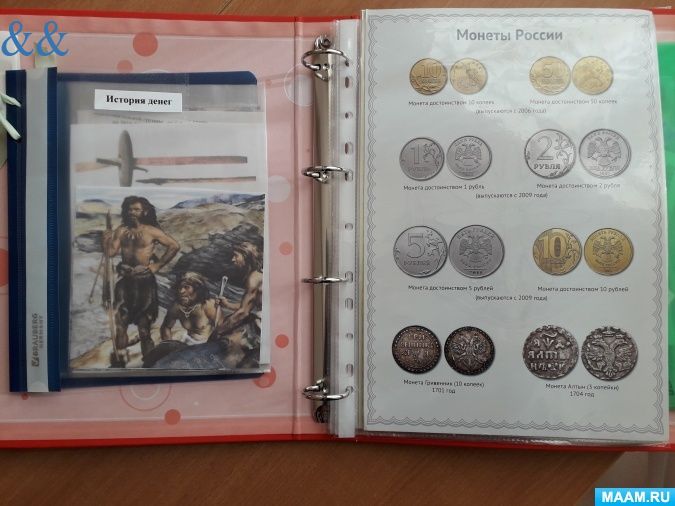 Валюта других государств
Первые деньги
Деньги России
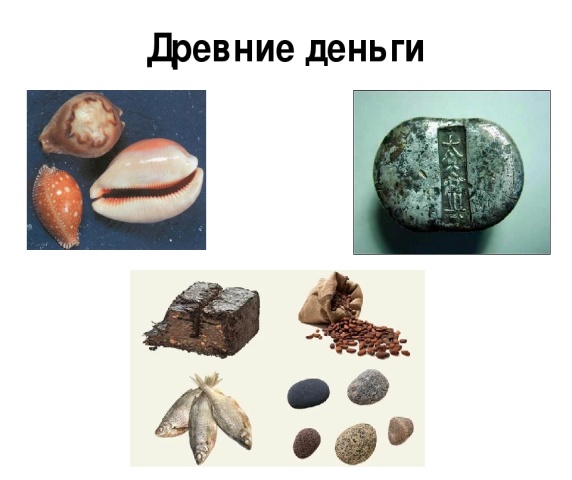 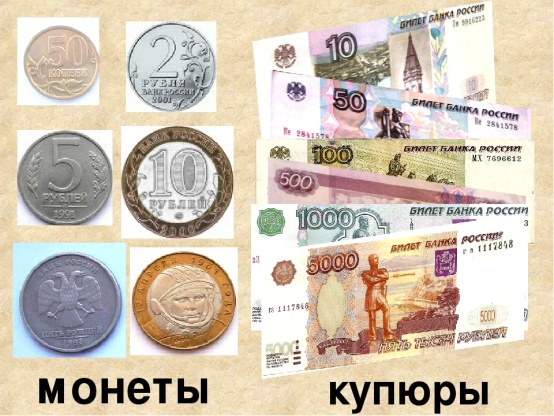 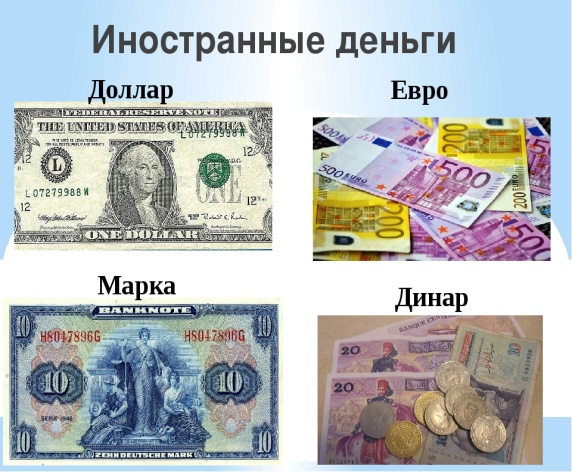 Таким образом, лэпбук и тематические альбомы – это средство обучения. Оно  расскажет детям о потребностях человека, о роли труда в жизни общества, о природных и трудовых ресурсах, профессиях. Пособие поможет ребенку ориентироваться в современном сложном мире и поможет лучше понять и запомнить материал по финансовой грамотности.
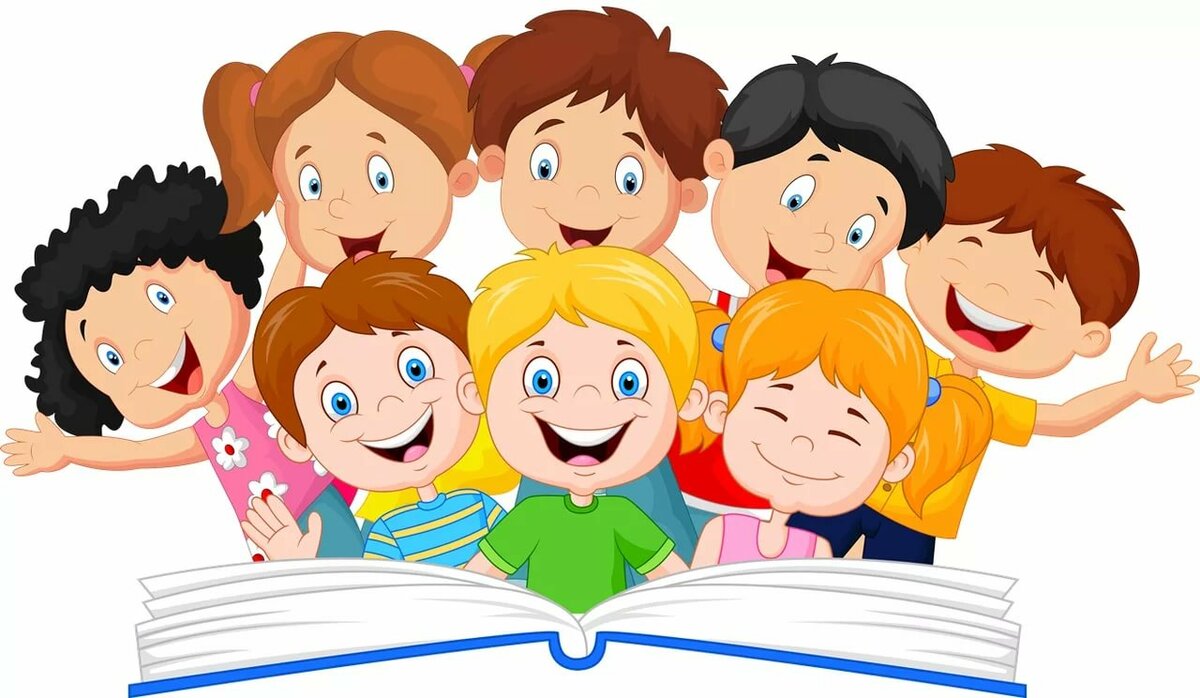 Спасибо за внимание!